Join me for the
NATIONAL INJURY
PREVENTION DAY
Twitter/X Chat!
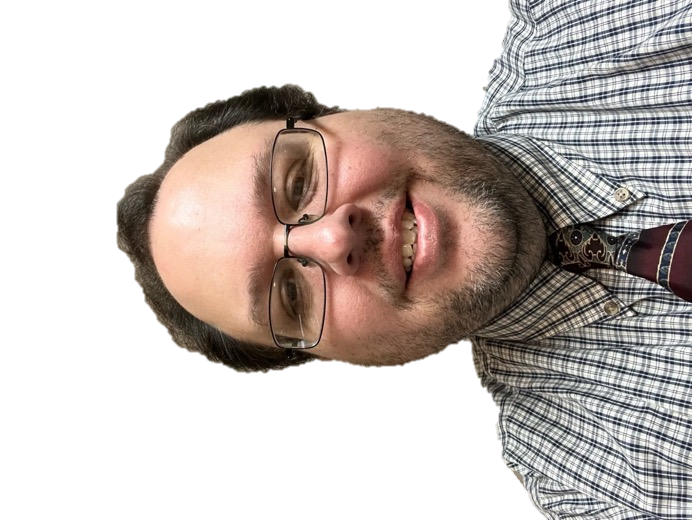 Friday
November 17th
1:00 pm EST

Join the conversation! Use hashtag
#BeInjuryFree
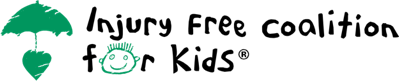 I’m going GREEN for
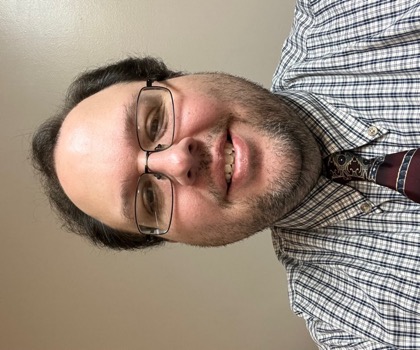 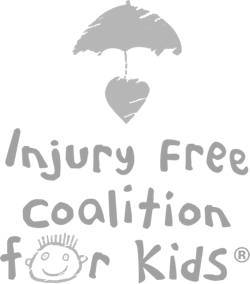 NATIONAL INJURY
PREVENTION DAY
November 18, 2023
Shine a Green Light 
for Injury Prevention!
Join me in celebrating
NATIONAL INJURY
PREVENTION DAY
this November 18th.

Learn more at injuryfree.org.
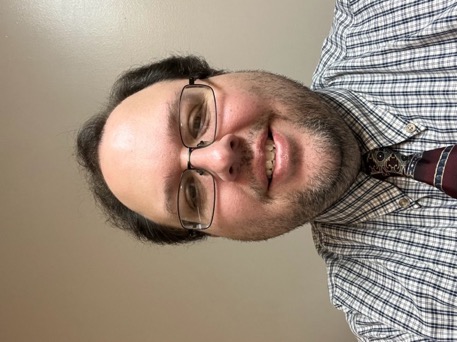 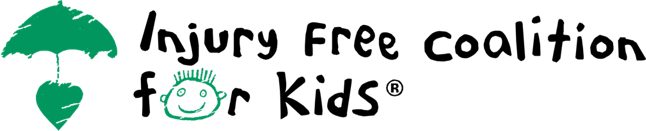 I WANT YOU
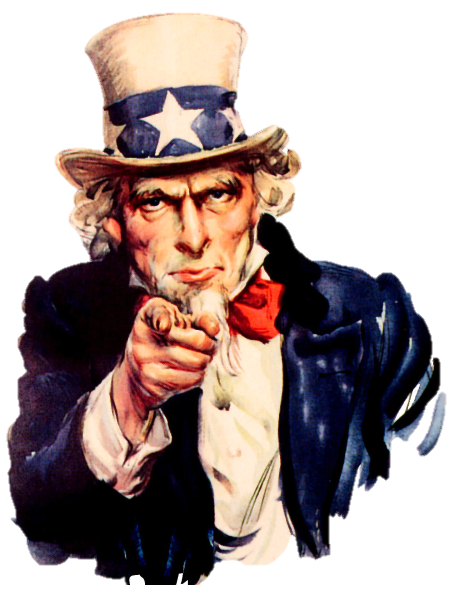 to #BeInjuryFree
National Injury Prevention Day
November 18, 2023
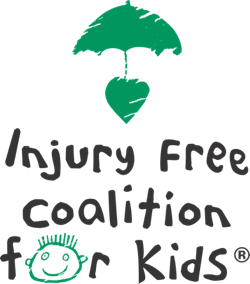